Pre-discharge Redesign
Compensation Service
November 2018
[Speaker Notes: Welcome to Introduction to Ratings course. To advance each slide, click anywhere on the screen.]
Objectives
Identify Pre-Discharge Benefits Delivery at Discharge (BDD) and excluded BDD claims
Recognize end products (EP) required to track claims received prior to discharge
Identify how to process Pre-Discharge BDD examination requests
2
References
M21-1, Part III, Subpart i, 2.A, General Information on Pre-Discharge Claims
M21-1, Part III, Subpart i, 2.B, Division of Responsibilities for Processing Benefits Delivery at Discharge (BDD) and BDD Excluded Claims
M21-1, Part III, Subpart iv, 3.F, Examinations in Special Situations
3
Pre-Discharge Redesign Introduction
Pre-discharge claims have undergone a redesign which has adjusted the process for adjudicating claims that are received prior to a service members’ (SM) discharge from active duty. The purpose of this training is to inform the audience of the major changes.
4
Termination of the Quick Start (QS) Program
On October 1, 2017, the Quick Start (QS) program was discontinued. Claims received within 180 days prior to discharge will be identified as BDD claims or BDD excluded claims.
5
Claims received prior October 1, 2017
The following claims received from SMs prior to October 1, 2017, must be processed according to historical BDD and QS procedures:

With 89 to 1 day remaining on active duty, or
The SM is unavailable for examination

For prior BDD and QS procedures, please see Historical M21-1, III.i.2.A and B.
6
To Qualify for the BDD Program…
the Servicemember must 









Note:  The claim must not be excluded from VBMS processing.
7
Reasons for Exclusion from BDD Program
8
Notification of BDD Exclusion
If a claim is excluded from the BDD program, the following actions must be taken:

Generate the BDD exclusion letter using the Letter Creator tool
Select the appropriate reason for not meeting the BDD requirements, and
Establish a diary EP with the proper non-BDD EP and claim label; or change the existing diary EP.
Update or add the EP claim type to “Quick Start” 

This is the responsibility of whomever is processing the claim and identifies it as an excluded BDD claim. However, if a claim processor notices that the BDD exclusion letter has not been provided to the claimant, it is their responsibility to provide notification.
9
Jurisdiction of Excluded BDD Claims
The Regional Office of jurisdiction (ROJ) will be responsible for processing pre-separation claims that are excluded from the BDD program.  

The SM can elect to have the claim processed under the Fully Developed Claim (FDC) program, the Decision Ready Claims (DRC) program, the standard VA claims process, or any other available program unless otherwise noted.
10
Scenario
Servicemember submits a claim for compensation on February 12, 2018, at Joint Base Lewis-McChord, Washington. Her release from active duty date is July 30, 2018. The Servicemember annotates she will be on Permissive Temporary Duty (TDY) status in Charleston SC effective February 26, 2018 – April 13, 2018. Is this claim BDD eligible, if not, why?

No! This claim is BDD excluded as the Servicemember is not available to report for examinations within the 10th through 45th day from the date the claim was received per M21-1, Part III, Subpart i.2.A.1.d.
11
BDD Claim Label and EP
Third digit modifiers for Pre-Discharge claims are terminated. Once all development actions are completed, the diary 336 EP for a BDD claim will be changed to the proper EP and claim label as shown in the table below:
12
Excluded BDD Claim Label and EP
When initially establishing an excluded BDD claim, the station of origination (SOO) must:

use EPs 010, 110, or 020 as appropriate as provided to the claim type 
 attach an appropriate claim label (original <8 issues, original 8+ issues, new, increase, reopen), and
Select the EP claim type of “Quick Start” in VBMS

Important: Excluded BDD claims must also be established as a diary EP in VBMS utilizing the “Pre-Discharge” radio button. The process is provided in M21-1, III.i.2.A.2.a.
13
Excluded BDD Claim w/ Diary 337 EP
Pre-Discharge claims received via eBenefits or submitted electronically by the SM’s VSO will automatically establish the EP and claim label 337 – Quick Start for SMs with less than 90 days remaining on active duty.  

The EP 337 must be changed to the appropriate rating EP upon receipt for processing as BDD-excluded claims.
14
Concurrent EPs
Additional contentions submitted by BDD claimants when there are less than 90 days remaining on active duty at the time the additional contentions are submitted will be separately processed as BDD Excluded claims. These claims will be established as indicated by the table below:
15
Clarification on Concurrent EPs
It is important to note that excluded BDD claims must also be established as a diary EP.  

Additional contentions that are submitted by BDD claimants when there are 90 or more days remaining on active duty at the time the claim for the additional contention is submitted will be associated with the pending BDD diary 336 EP or proper rating EP (110, 010, or 020). Concurrent rating EPs are only allowed if there are contentions that qualify for BDD program and contentions that are excluded from BDD program.
16
Clarification on BDD Examinations
To determine if a contract or Veterans Health Administration (VHA) examination is needed, you are required to utilize the Examination Request Routing Assistance (ERRA).

NOTE: An Separation Health Assessment (SHA) examination should be requested for all BDD claimants still on active duty at the time of the examination request along with any necessary specialist examinations.
17
Clarification on Follow-up of BDD Examinations
In order to ensure timely processing of BDD claims, MSCs or other BDD claims processors must ensure that requested exam clarifications are completed timely according to M21-1 III.iv.3.A.10.d. BDD claims processor must also ensure examinations are not rejected/cancelled EMS by verifying the status shows, “Scheduling Request Received” under the “History” of the exam scheduling request in the “Actions” tab. . If the exam is rejected or cancelled, the MSC or other BDD claims processer must review and follow the direction provided in the table on the next slide.
18
Clarification on Follow-up of BDD Examinations
19
Questions
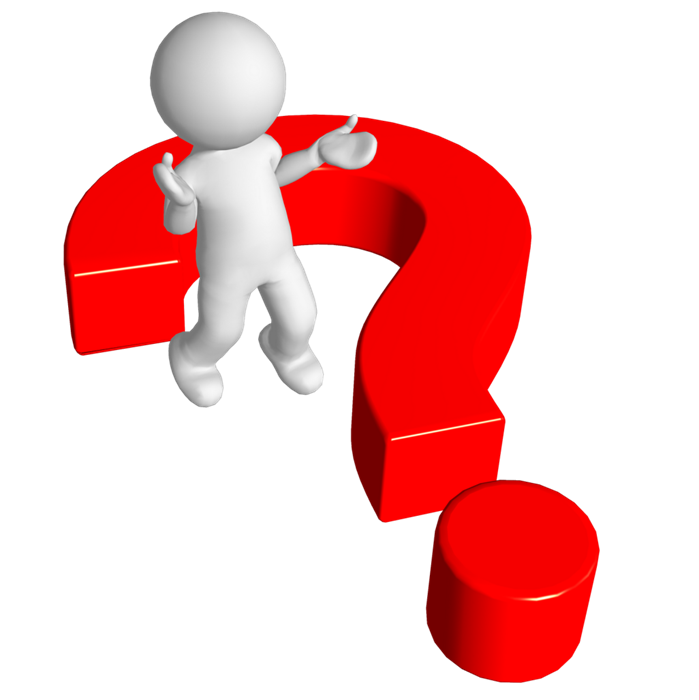 20